Data booklet
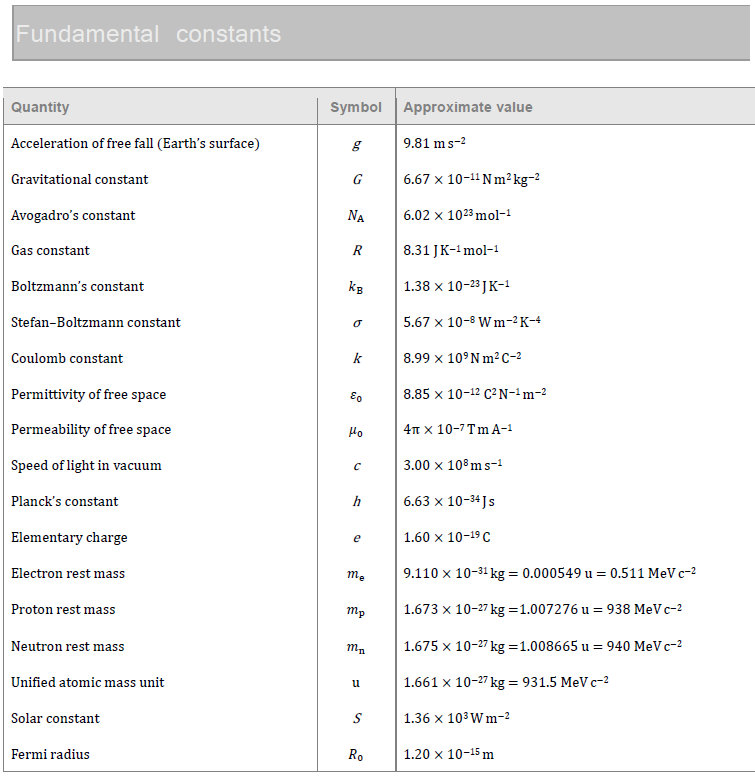 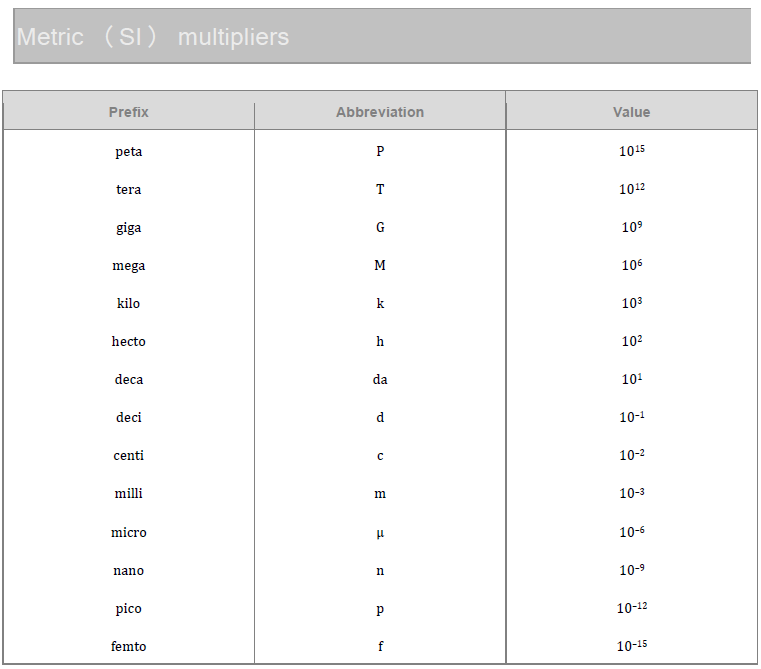 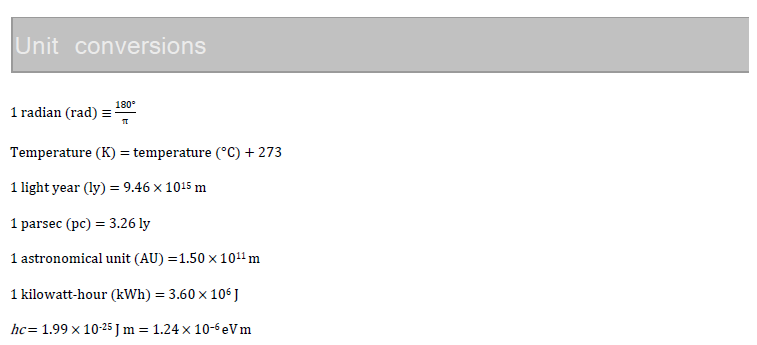 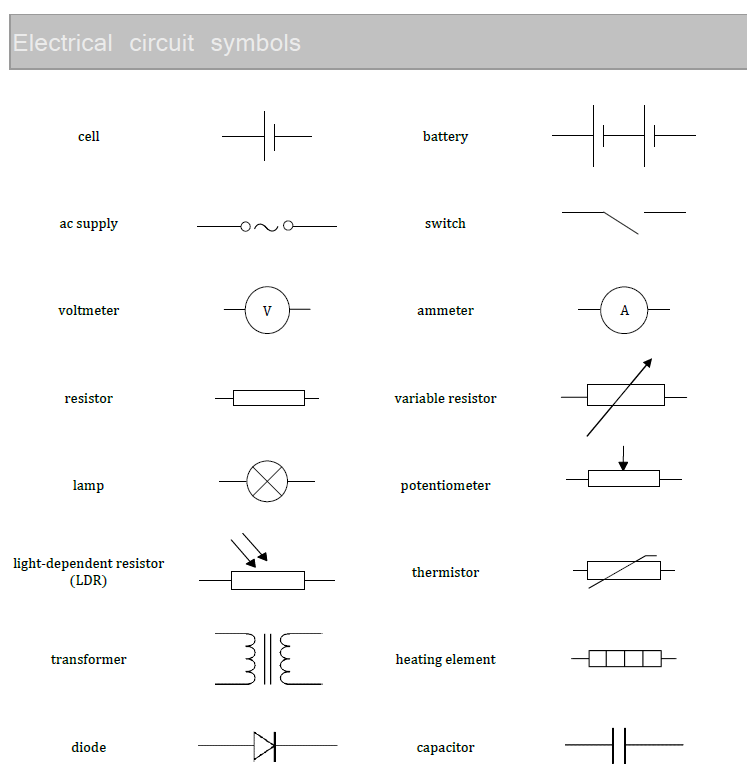 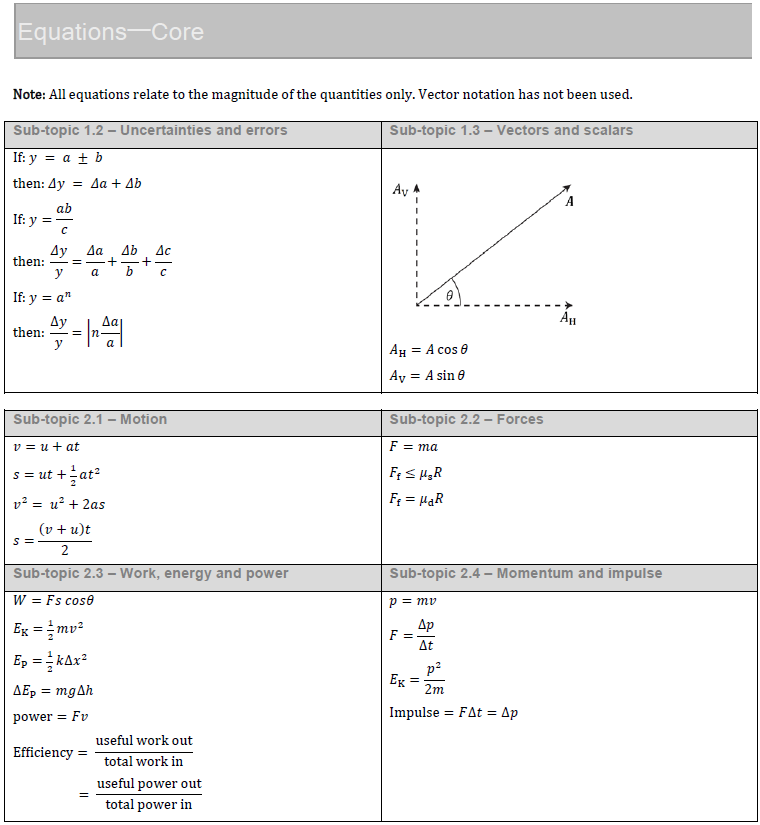 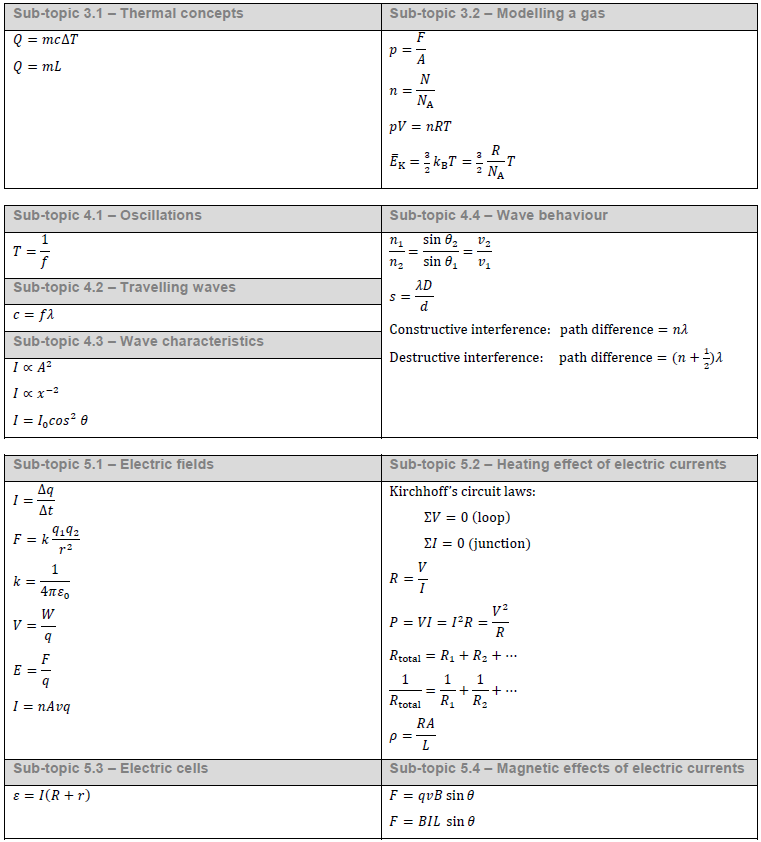 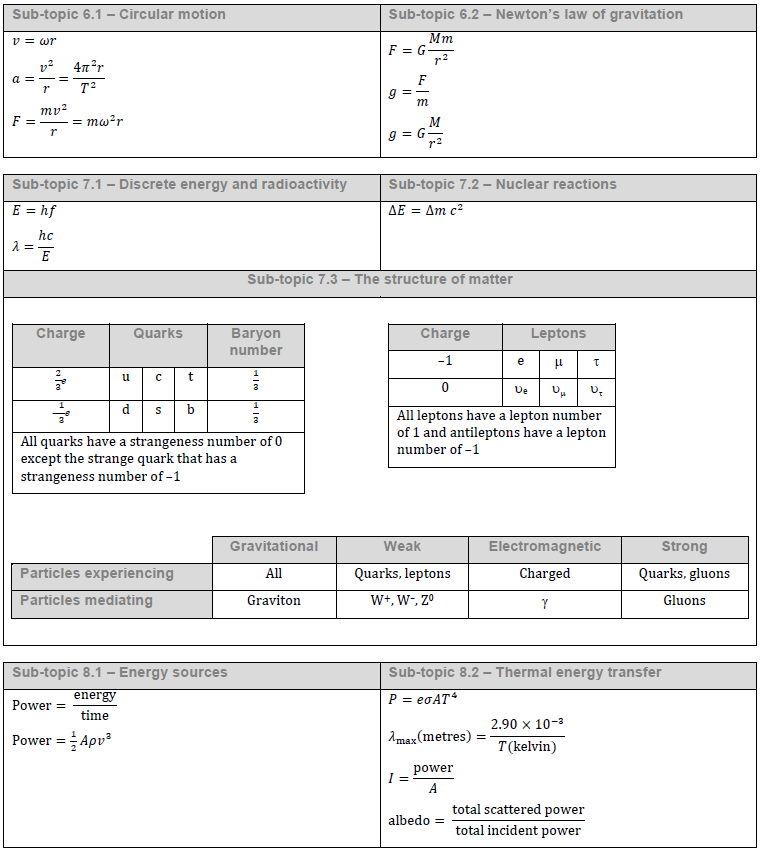 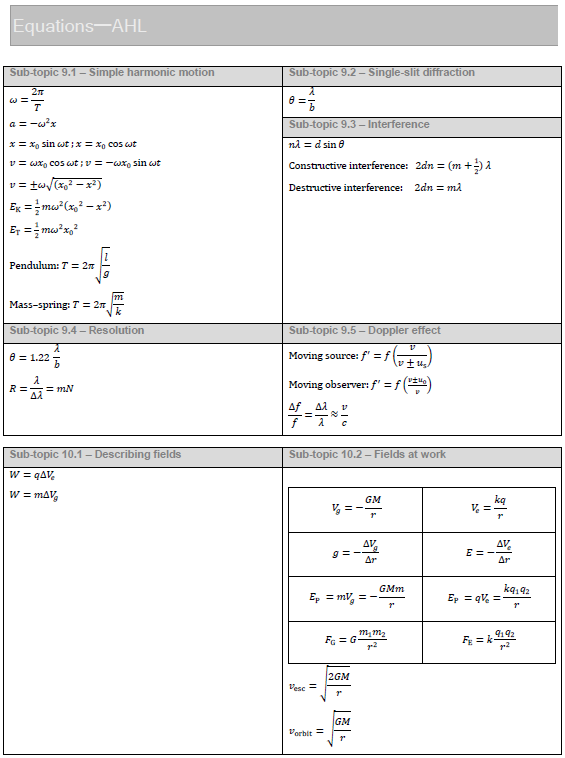 on the next two slides
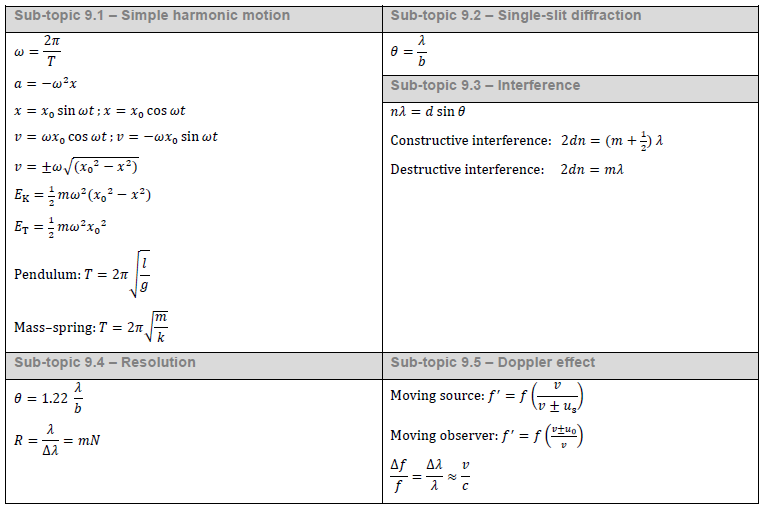 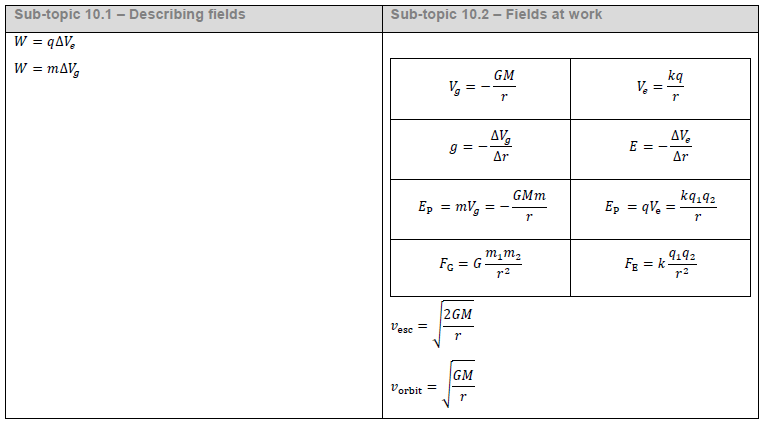 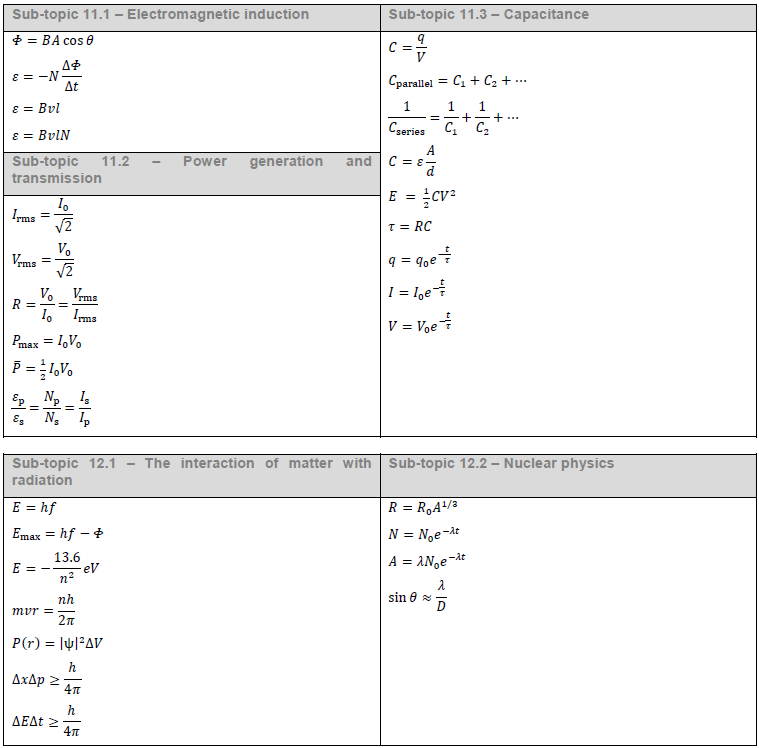 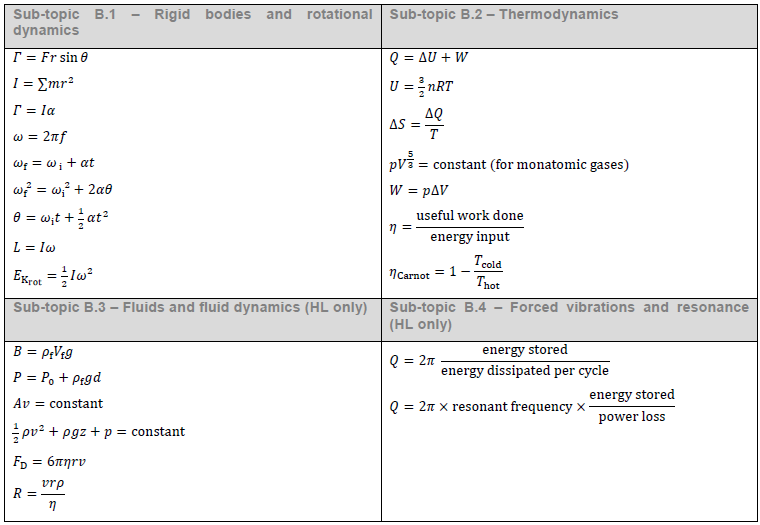